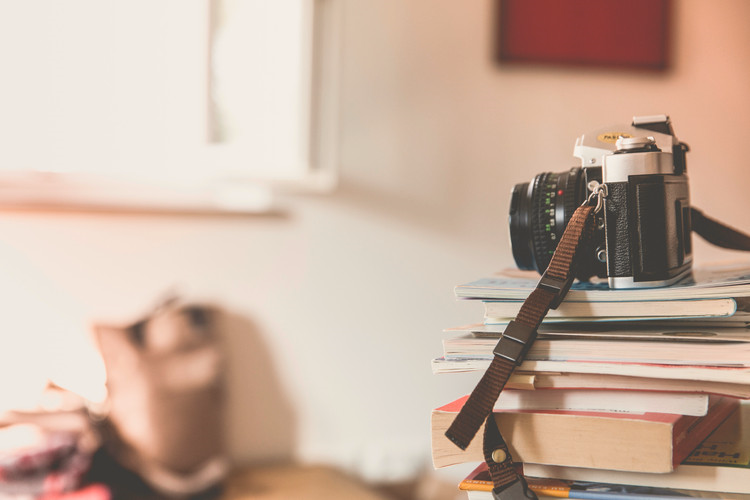 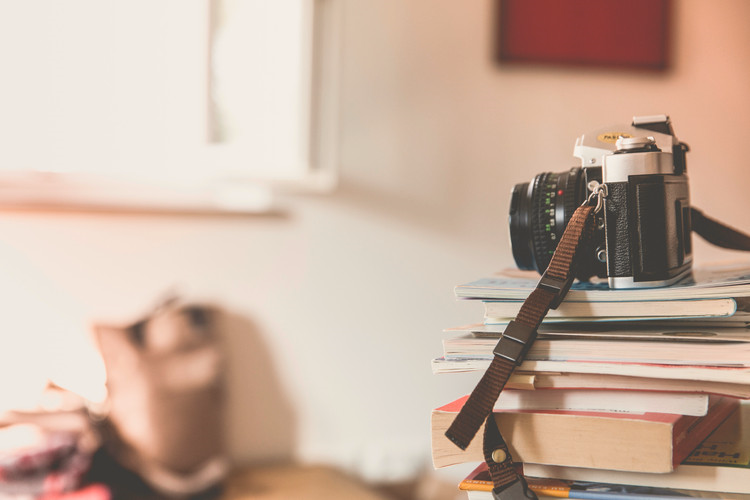 BY YUSHEN
第十六章06节   二次根式
二次根式的加减
（加减运算）
主讲人：xippt  人教版 数学八年级下册
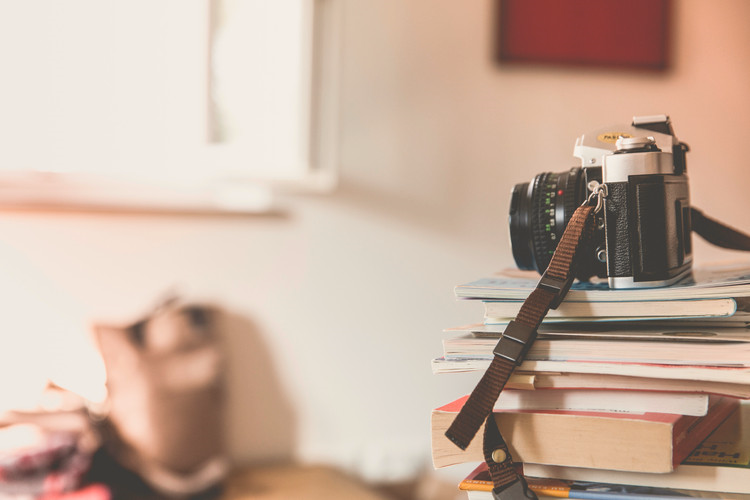 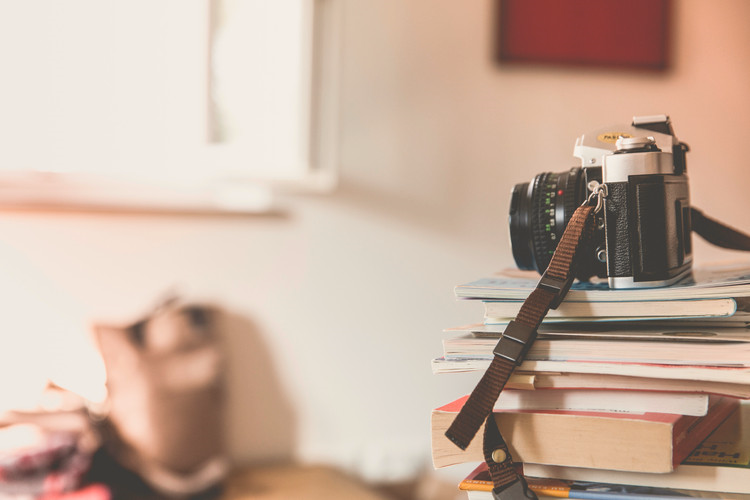 BY YUSHEN
目录
难点
重点
DIFFICULTY
A KEY
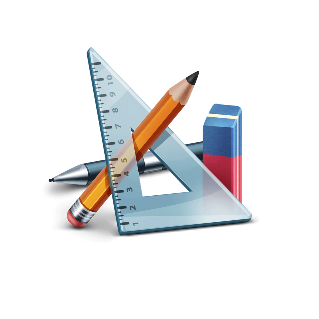 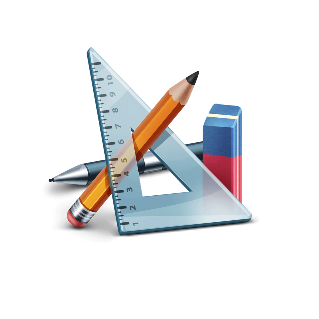 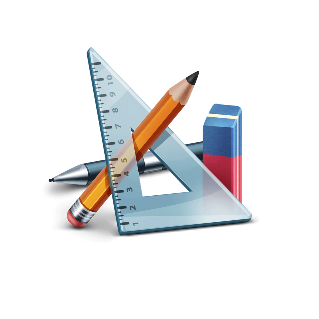 学习目标
LEARNING OBJECTIVES
01
02
03
1、了解同类二次根式的意义。
2、能熟练进行二次根式的加减运算。
3、在探索中培养学生分析、转化、归纳、总结的能力。
二次根式加减法的运算。
熟练进行二次根式加减法的运算。
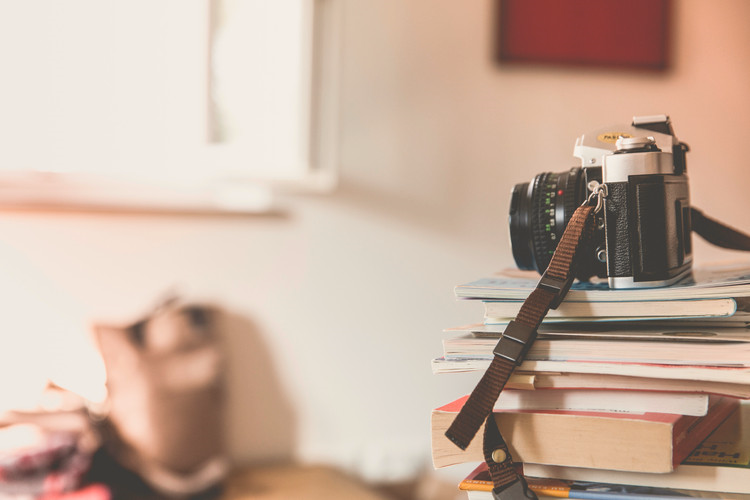 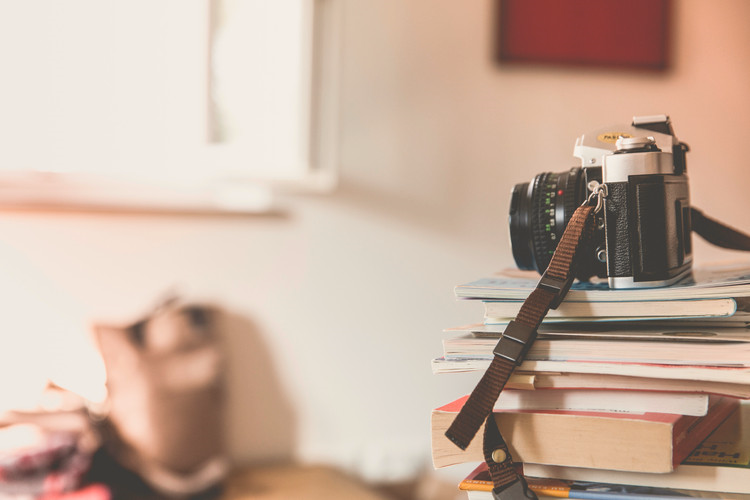 BY YUSHEN
PART 01
学习目标
BY YUSHEN
合并同类项知识点回顾
运用加法交换律、结合律以及乘法对于加法的分配律，可以把多项式中的同类项合并成一项，叫做合并同类项.
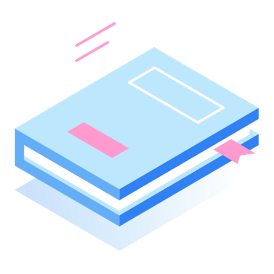 合并同类项概念：
01
合并同类项注意事项：
1.合并同类项后，所得项的系数是合并前各同类项的系数的和。
2.合并同类项后，字母连同它的指数不变。
练一练：
1. 2x5-6x5+5x5 = 
2. 3a2-4a2+a3 =
x5
a3-a2
BY YUSHEN
情景思考
现有一块长7.5dm、宽5dm的木板，能否采用如图的方式，在这块木板上截出两个分别是8dm2和18dm2的正方形木板？
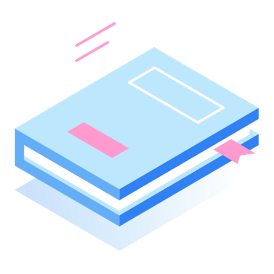 01
7.5dm
分析：
1）根据题意，截出的两个正方形边长分别为_________、_________.
2）如果原木板可以截出这两个正方形，
那么截的正方形的边长与原木板的长、宽的关系__________________________.
5dm
BY YUSHEN
情景思考
现有一块长7.5dm、宽5dm的木板，能否采用如图的方式，在这块木板上截出两个分别是8dm2和18dm2的正方形木板？
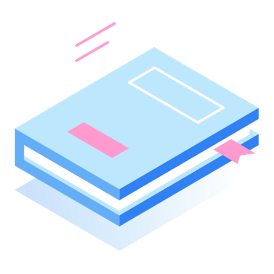 01
7.5dm
现在我们比较√18 与5, (√8+√18)与7.5
5dm
√18−5= 3√2 - 5<0 ,故宽符合
(√8+√18) 
=2√2+3√(2 )   （由于被开方数相同，
                                    可以利用分配律进行合并）
=(2+3)√2
= 5√2≈7.07"<7.5,故" 长"符合"
BY YUSHEN
二次根式加减的方法
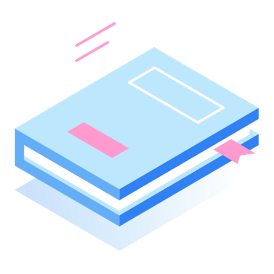 同类二次根式的概念：几个二次根式化为最简二次根式后，若被开方数相同，则这几个二次根式就叫做同类二次根式。
01
二次根式加减的方法：二次根式加减时，可以先将二次根式化为最简二次根式，再将同类二次根式进行合并。
（口诀：一化二找三合并）
【注意】对被开方数相同的二次根式进行合并，实质是对被开方数相同的二次根式的系数进行合并。
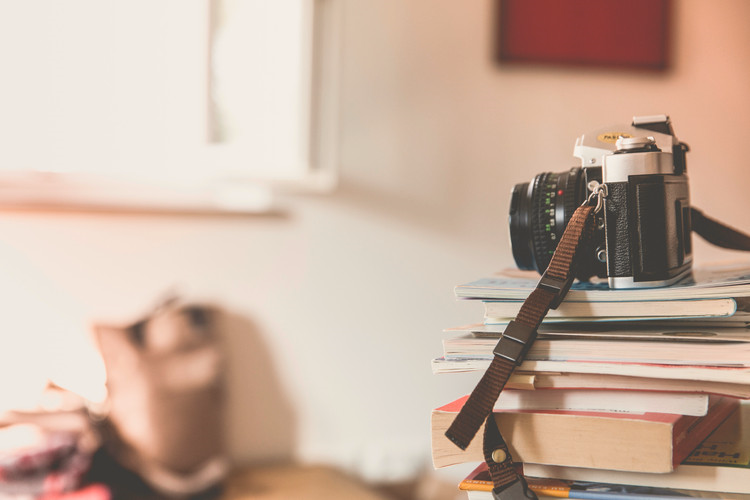 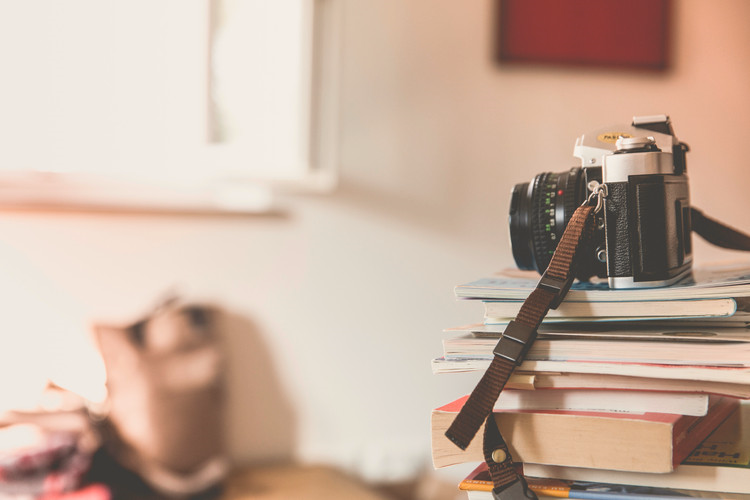 BY YUSHEN
PART 02
练一练
BY YUSHEN
练一练
判断下列各组二次根式是否是同类二次根式？
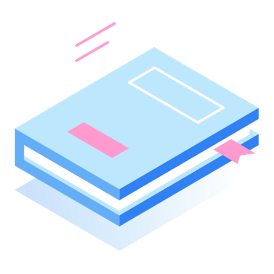 02
BY YUSHEN
练一练
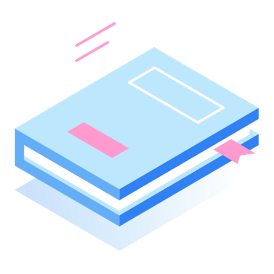 02
BY YUSHEN
练一练
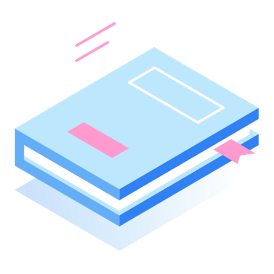 02
BY YUSHEN
练一练
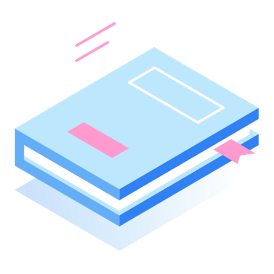 02
版权声明
感谢您下载xippt平台上提供的PPT作品，为了您和xippt以及原创作者的利益，请勿复制、传播、销售，否则将承担法律责任！xippt将对作品进行维权，按照传播下载次数进行十倍的索取赔偿！
  1. 在xippt出售的PPT模板是免版税类(RF:
Royalty-Free)正版受《中国人民共和国著作法》和《世界版权公约》的保护，作品的所有权、版权和著作权归xippt所有,您下载的是PPT模板素材的使用权。
  2. 不得将xippt的PPT模板、PPT素材，本身用于再出售,或者出租、出借、转让、分销、发布或者作为礼物供他人使用，不得转授权、出卖、转让本协议或者本协议中的权利。
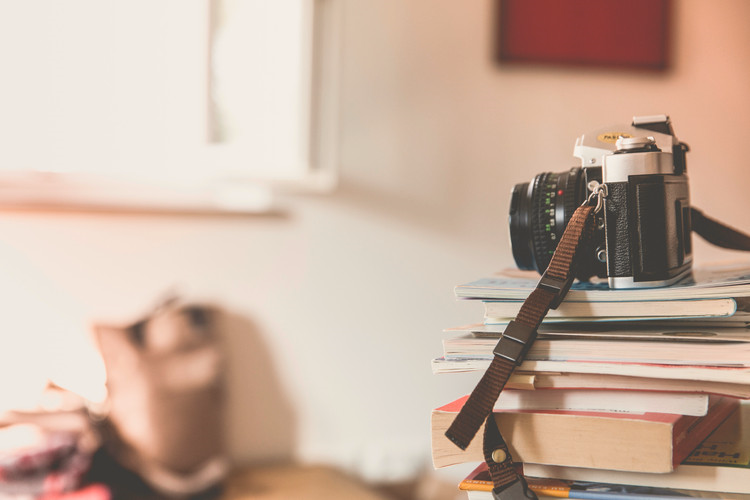 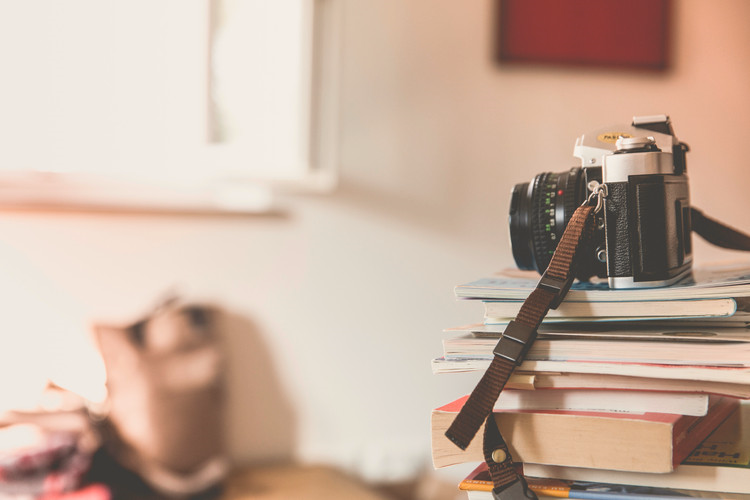 BY YUSHEN
课后回顾
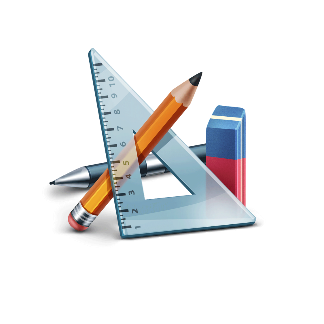 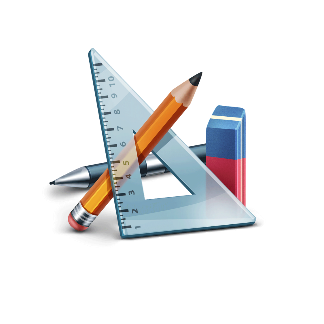 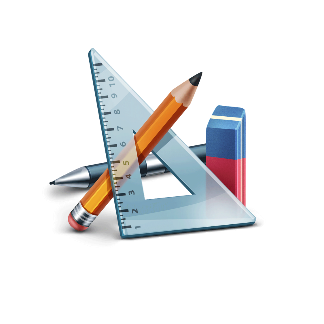 熟练进行二次根式加减法运算
二次根式加减法步骤
理解同类二次根式概念
01
02
03
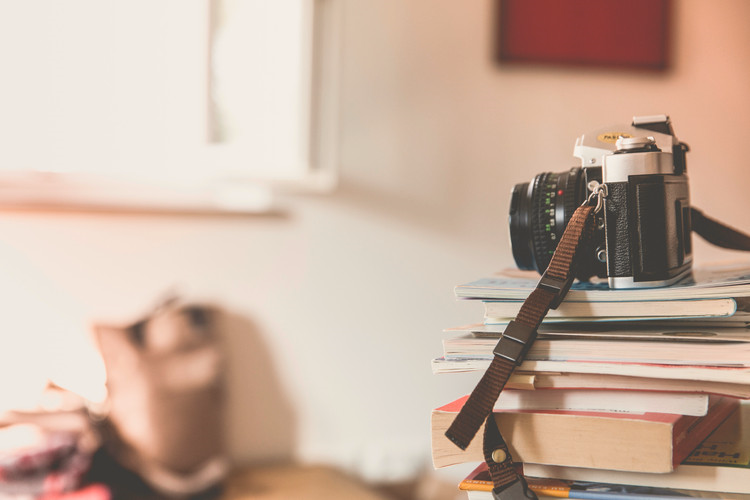 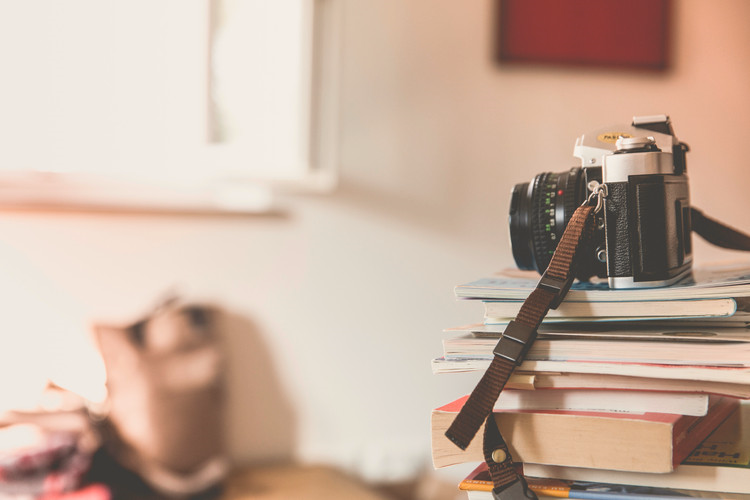 BY YUSHEN
第十六章06节   二次根式
谢谢同学倾听！
主讲人：xippt  人教版 数学八年级下册